Hon: Do Now & Announcements
Empirical/Molecular Formula Practice
Sweeteners Case Study due via Google Slides Fri 9/29!
Friday = Quest Review
Unit 2A Quest MON 10/2 (A), TU 10/3 (B)
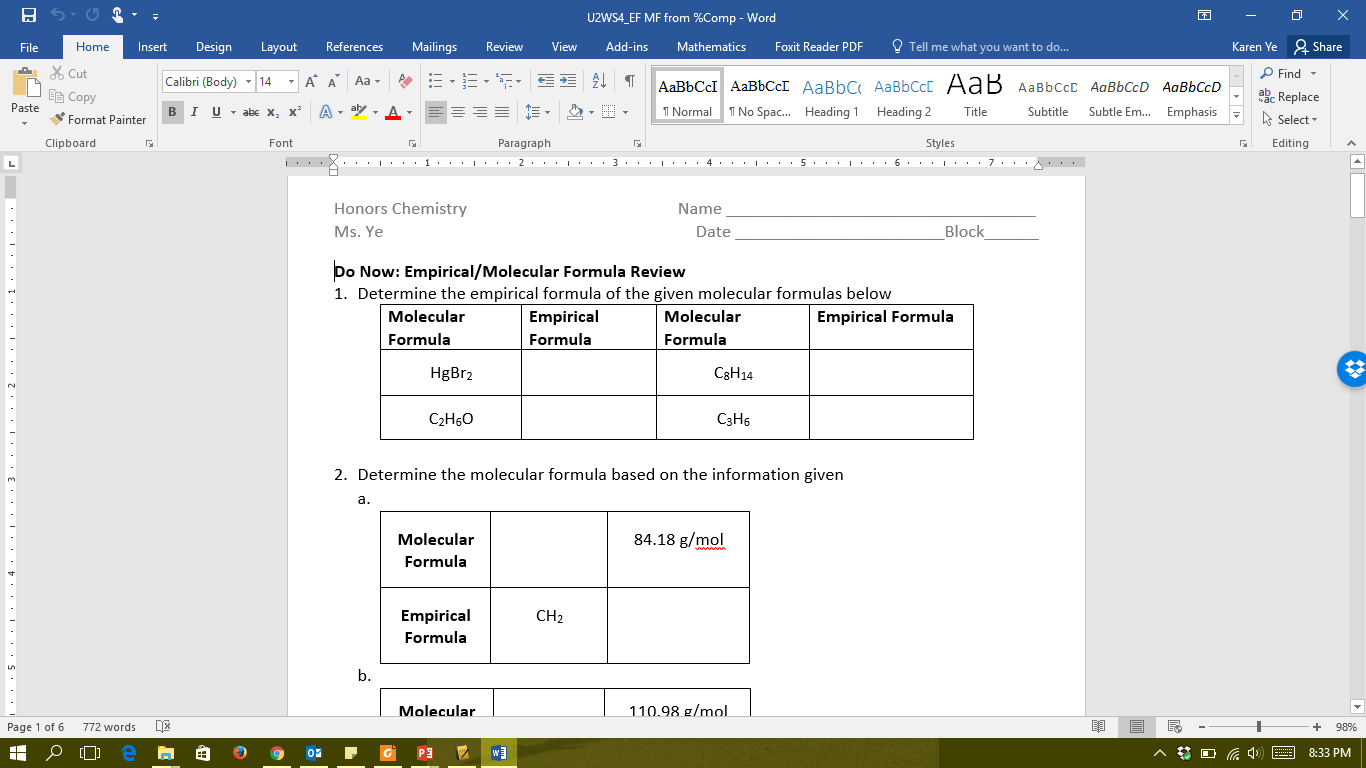 C4H7
CH2
C6H12
14.03 g/mol
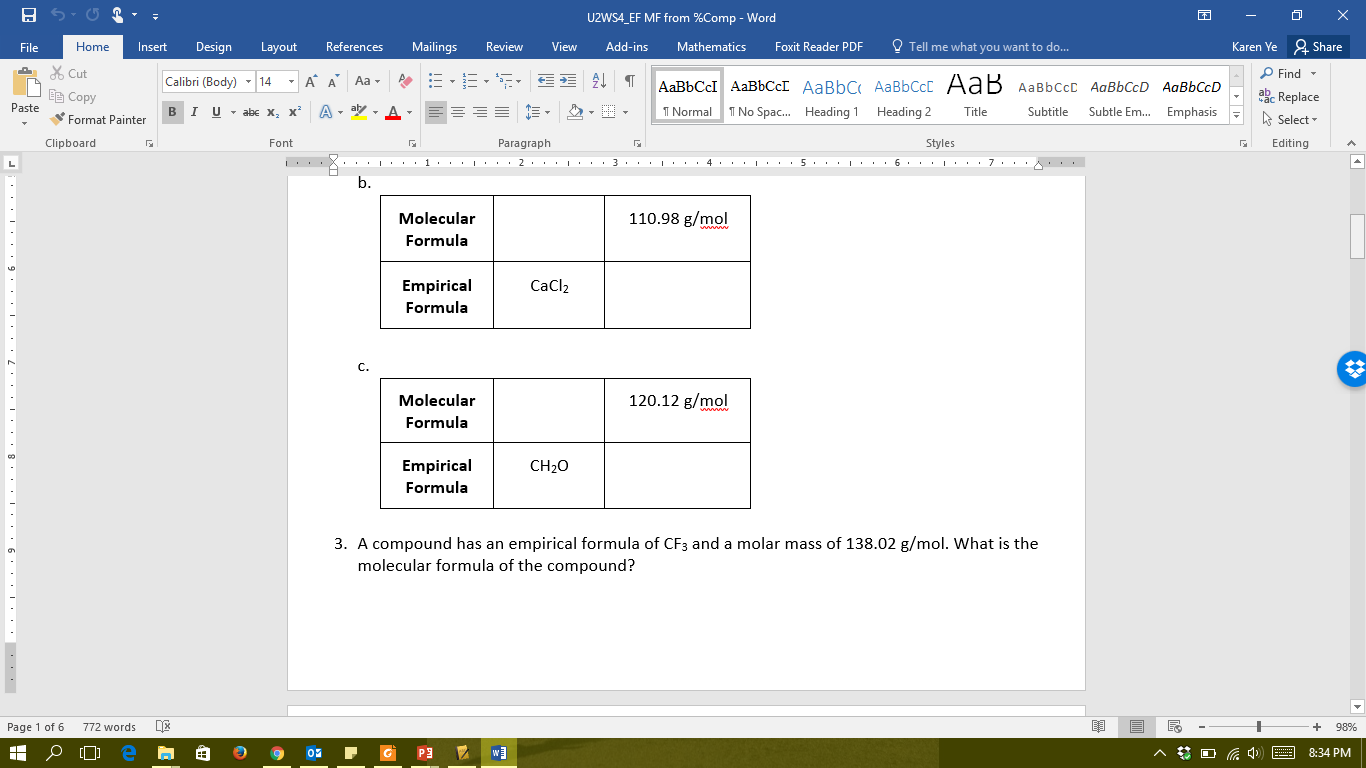 CaCl2
C4H8O4
C2F6
Chemistry in Forensics on TV/Movies…
Mass SpectrometerAnalyzes Samples by Mass and % Composition
Mass Spectrometer Signal for Neon*you need to analyze the data!
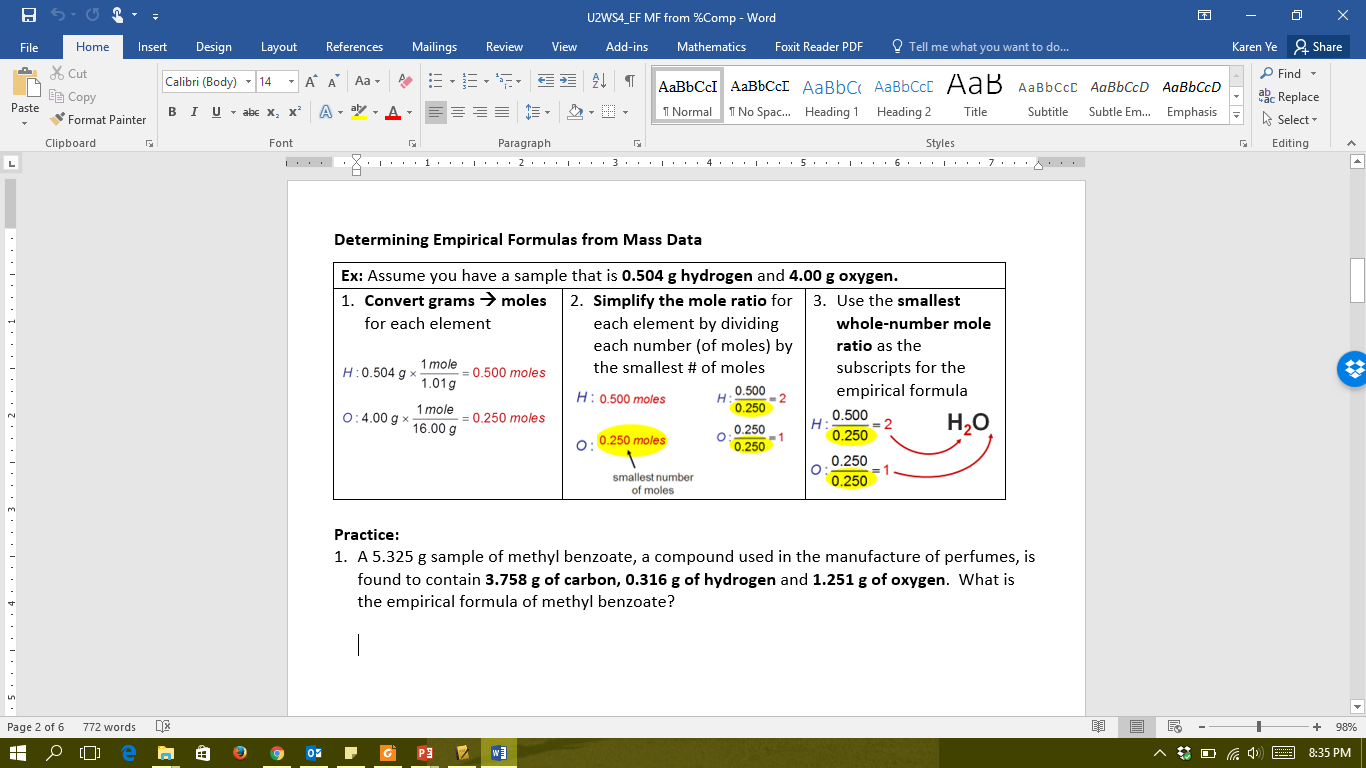 Practice
C4H4O
CaO2H2
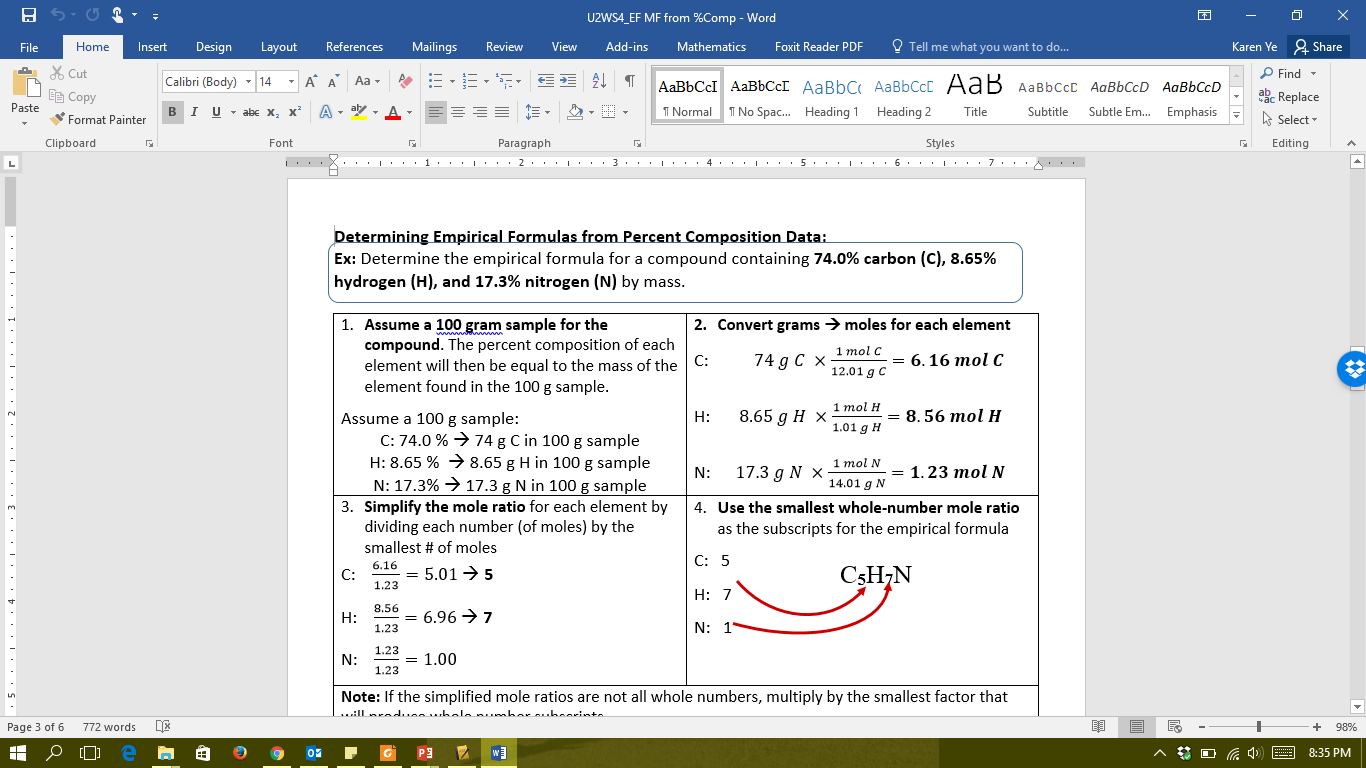 Practice
FeS
A) C2H4O		B.)C6H12O3
25.94% N	 74.06% O. Determine Empirical Formula
=1.85 mole N
=4.63 mole O
What happens when you divide and you don’t get a whole number?
1.85 mole N
=1 N
1.85 mole
4.63 mole O
=2.5 O
1.85 mole
“NO2.5”
We need to multiply the entire thing by a whole number so that we can get whole number subscripts
NO2.5 x 2 
= N2O5
What happens if you don’t get whole number mole ratios?
Empirical/Molecular Formula WS
6 problems for HW